全國案18155於高雄市          公共場所活動史
公布日期：111年1月20日
本國籍4歲男性，1/19因發燒抽搐就醫，執行入院前採檢，於1/20確診，同日父母進行接觸者採檢均確診，分別為18156、18157，目前於負壓隔離病房治療中。
曾出入相關場所民眾請進行自我健康監測，若於2/2前出現發燒、上呼吸道、腹瀉、嗅味覺異常等症狀，應佩戴醫用口罩，儘速至就近指定社區採檢院所就醫，不得搭乘大眾運輸。
就醫時請主動告知接觸史、旅遊史、職業暴露、周遭其他人是否有類似症狀等。
相關疑問請撥打1922或高雄市政府衛生局防疫專線07-7230250。
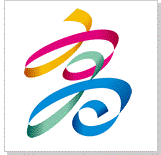 高雄市政府第一級流行疫情指揮中心
全國案18156於高雄市          公共場所活動史
公布日期：111年1月20日
本國籍50多歲男性，1/15出現頭痛和咳嗽，於1/16及1/19先後至診所就醫治療，因案兒18155執行入院前採檢確診，進行接觸者匡列採檢確診，目前於負壓隔離病房治療中。
曾出入相關場所民眾請進行自我健康監測，若於2/2前出現發燒、上呼吸道、腹瀉、嗅味覺異常等症狀，應佩戴醫用口罩，儘速至就近指定社區採檢院所就醫，不得搭乘大眾運輸。
就醫時請主動告知接觸史、旅遊史、職業暴露、周遭其他人是否有類似症狀等。
相關疑問請撥打1922或高雄市政府衛生局防疫專線07-7230250。
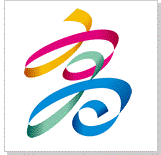 高雄市政府第一級流行疫情指揮中心
全國案18157於高雄市          公共場所活動史
公布日期：111年1月20日
本國籍30多歲女性，無症狀，因案兒18155執行入院前採檢確診，進行接觸者匡列採檢確診，目前於負壓隔離病房治療中。
曾出入相關場所民眾請進行自我健康監測，若於1/29前出現發燒、上呼吸道、腹瀉、嗅味覺異常等症狀，應佩戴醫用口罩，儘速至就近指定社區採檢院所就醫，不得搭乘大眾運輸。
就醫時請主動告知接觸史、旅遊史、職業暴露、周遭其他人是否有類似症狀等。
相關疑問請撥打1922或高雄市政府衛生局防疫專線07-7230250。
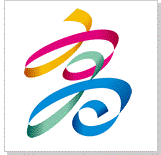 高雄市政府第一級流行疫情指揮中心